Nieuwe economie
Innovaties
01-12-2021
Nieuwe economie
1
Nederlandse innovaties
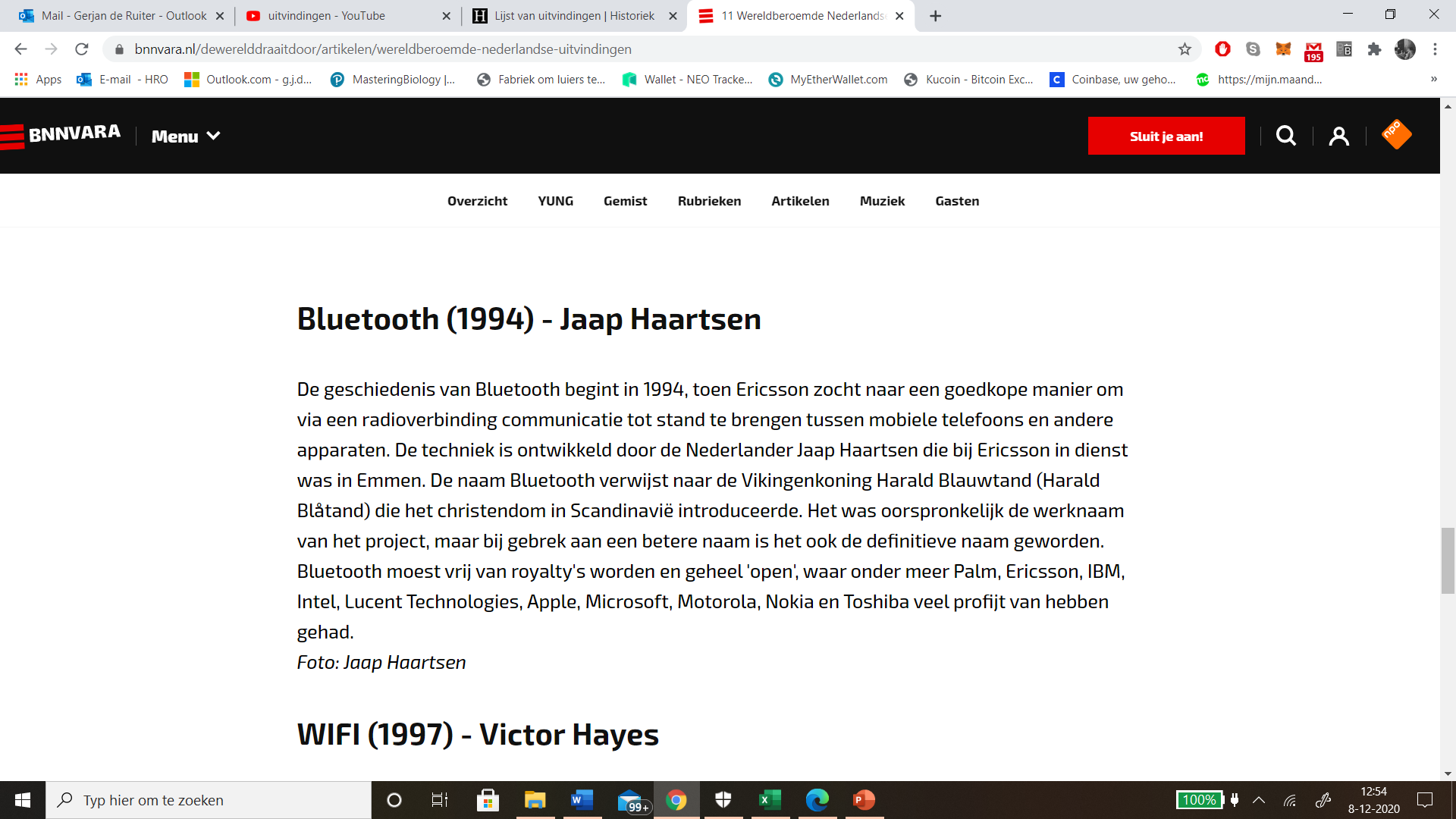 1595 – Microscoop
1602 – Effectenbeurs
1620 – Onderzeeboot
1673 – Brandweerslang
1861 – Snellenkaart
1903 – Vierwielaandrijving
1958 – Flitspaal
1962 – Cassettebandje
1983 – CD (Philips en Sony)
Digitale innovaties
1888 – IBM
1975 – Mircosoft
1996 – Amazon
1997 – Google
1998 – Blockchain 
2004 – Facebook
2010 – Instagram
2011 – Snapchat 
2017 – Tik tok
2021 – Metaverse
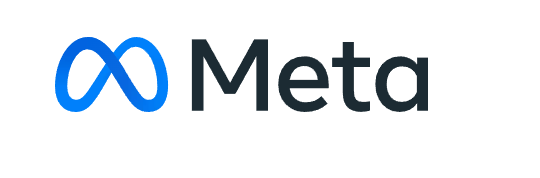 [Speaker Notes: IBM personal computer – eerste PC]
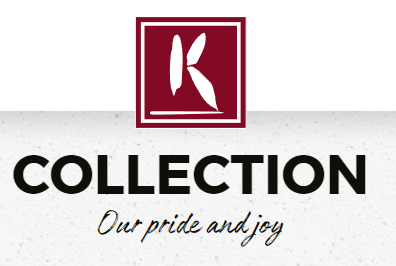 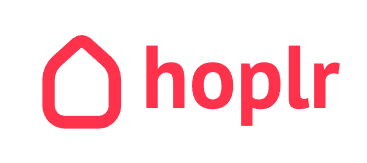 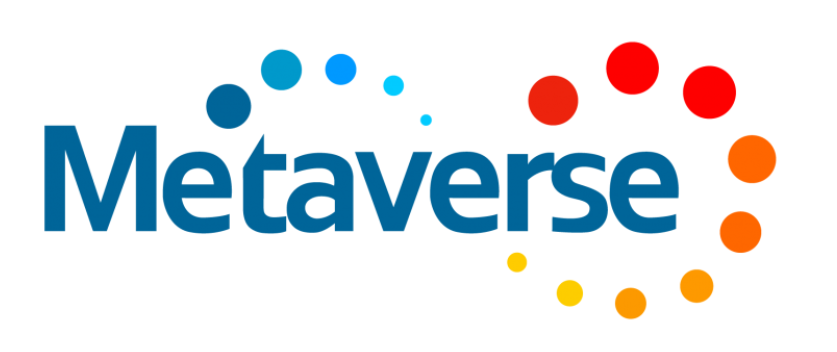 Innovaties die de toekomst gaan veranderen
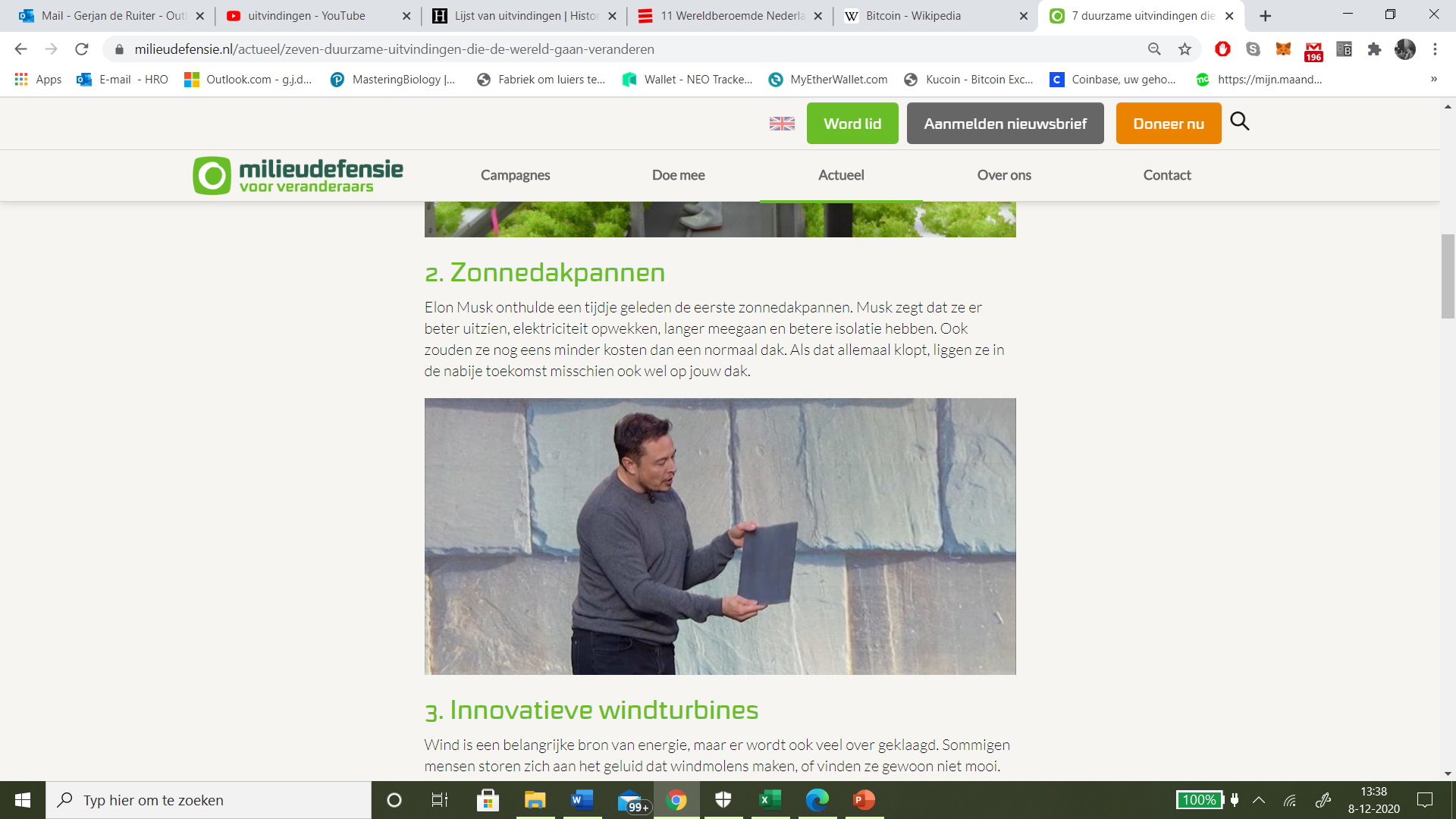 Innovaties in de nieuwe economie
Stap 1. Niet minder slecht, maar meer goed.

Stap 2. Verantwoordelijk ondernemerschap, door de ontwikkeling van nieuwe producten;people, planet, profit.

Stap 3. Vernieuwen en verbeteren door samenwerken. (Delen is het nieuwe vermenigvuldigen)
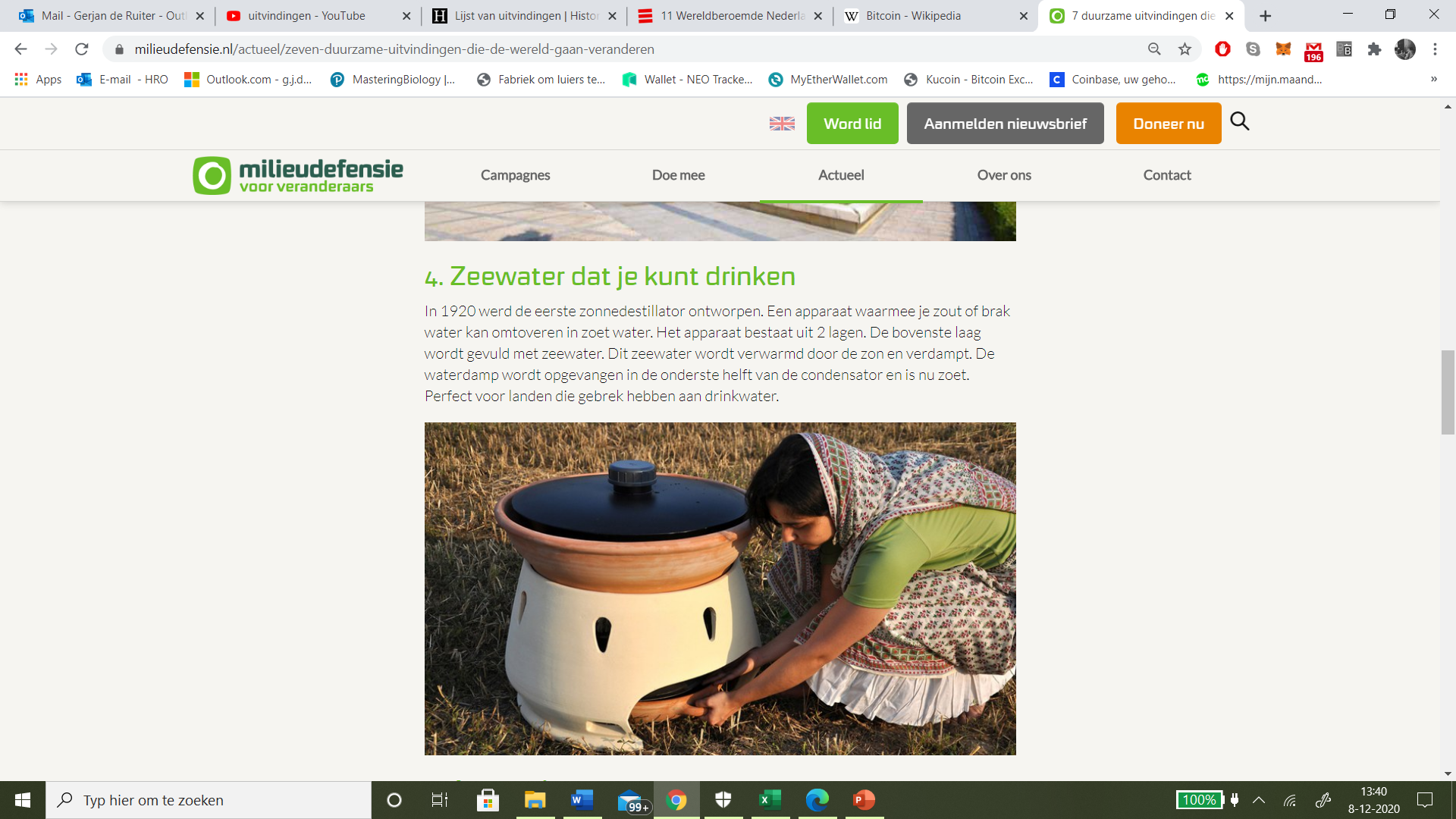 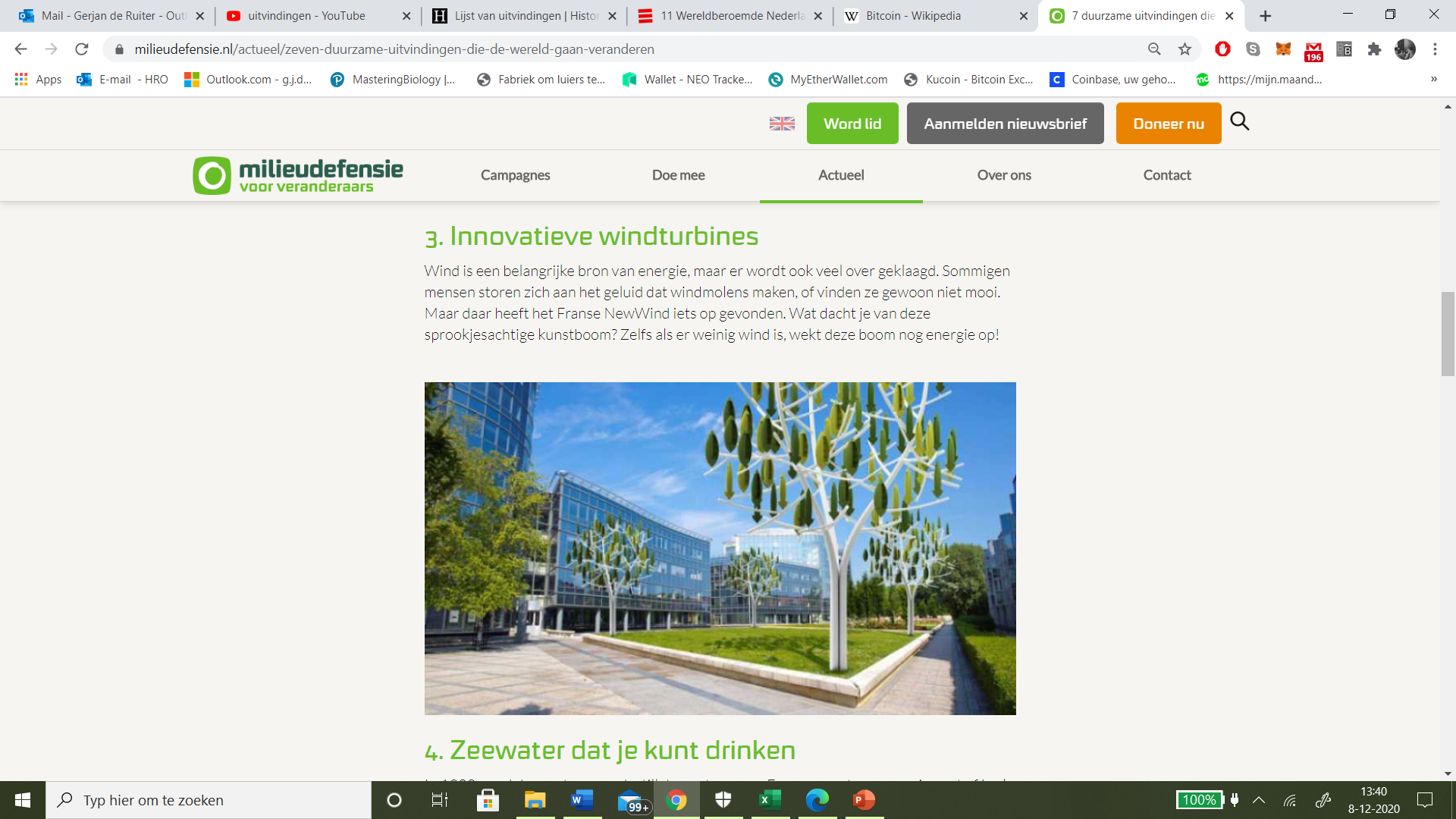